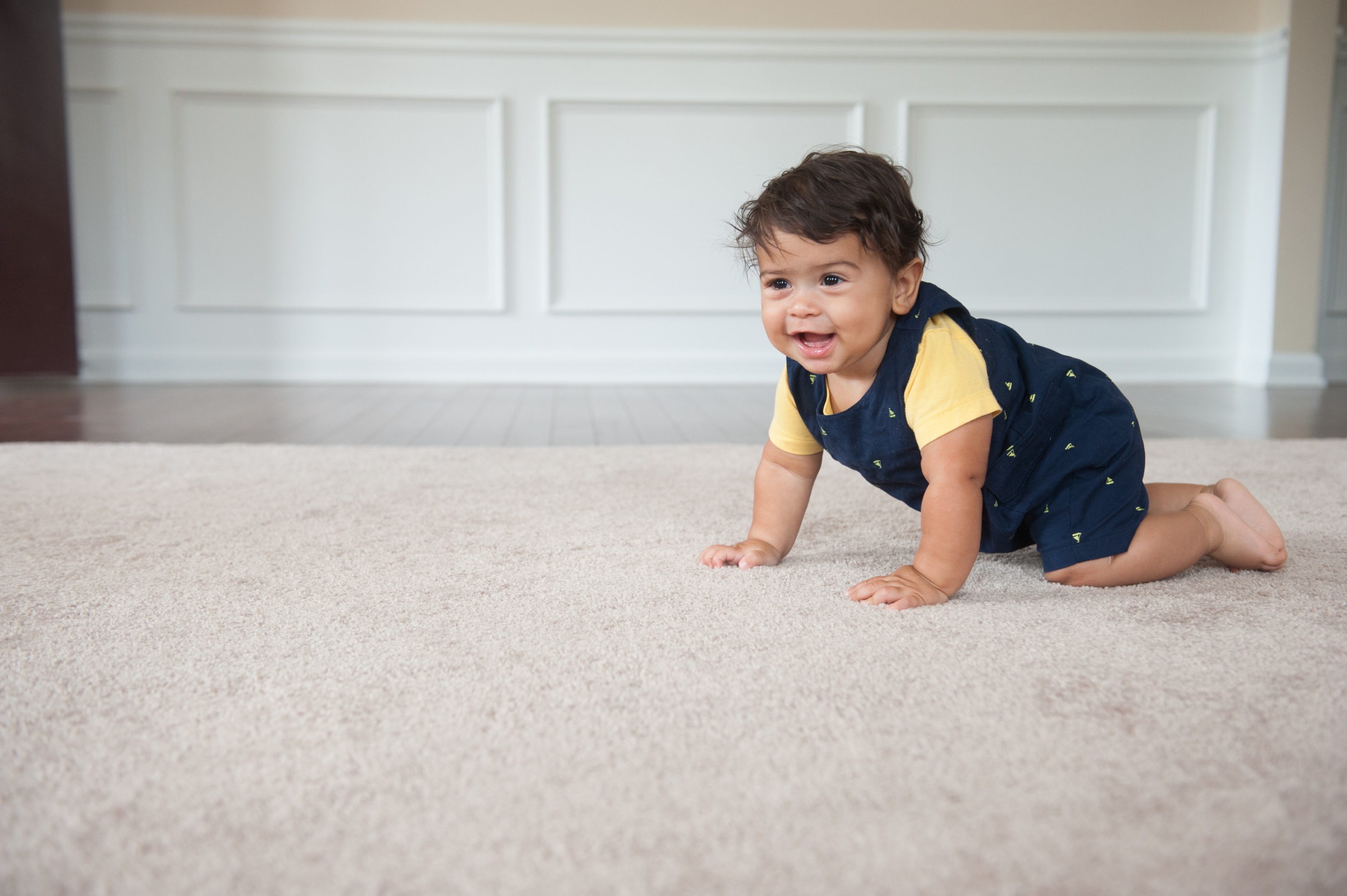 CDC’s FREE Milestone 
Tracker App

Because milestones matter!
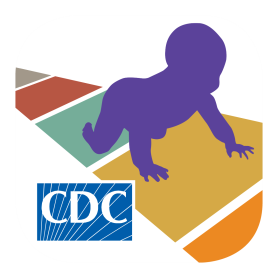 Milestone checklists for 2 months to 5 years
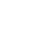 Summary of your child’s milestones
Activities to help your child’s development
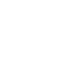 Tips for what to do if you have concerns
!
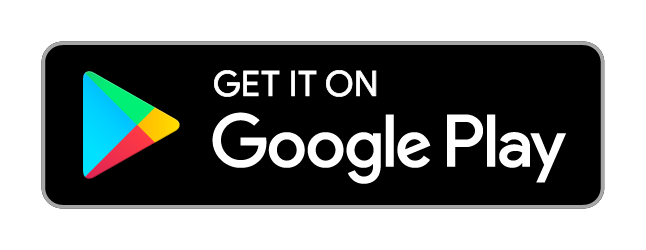 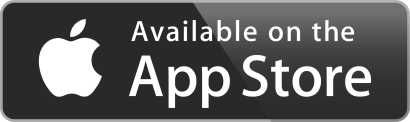 Appointment reminders
Learn more at cdc.gov/MilestoneTracker